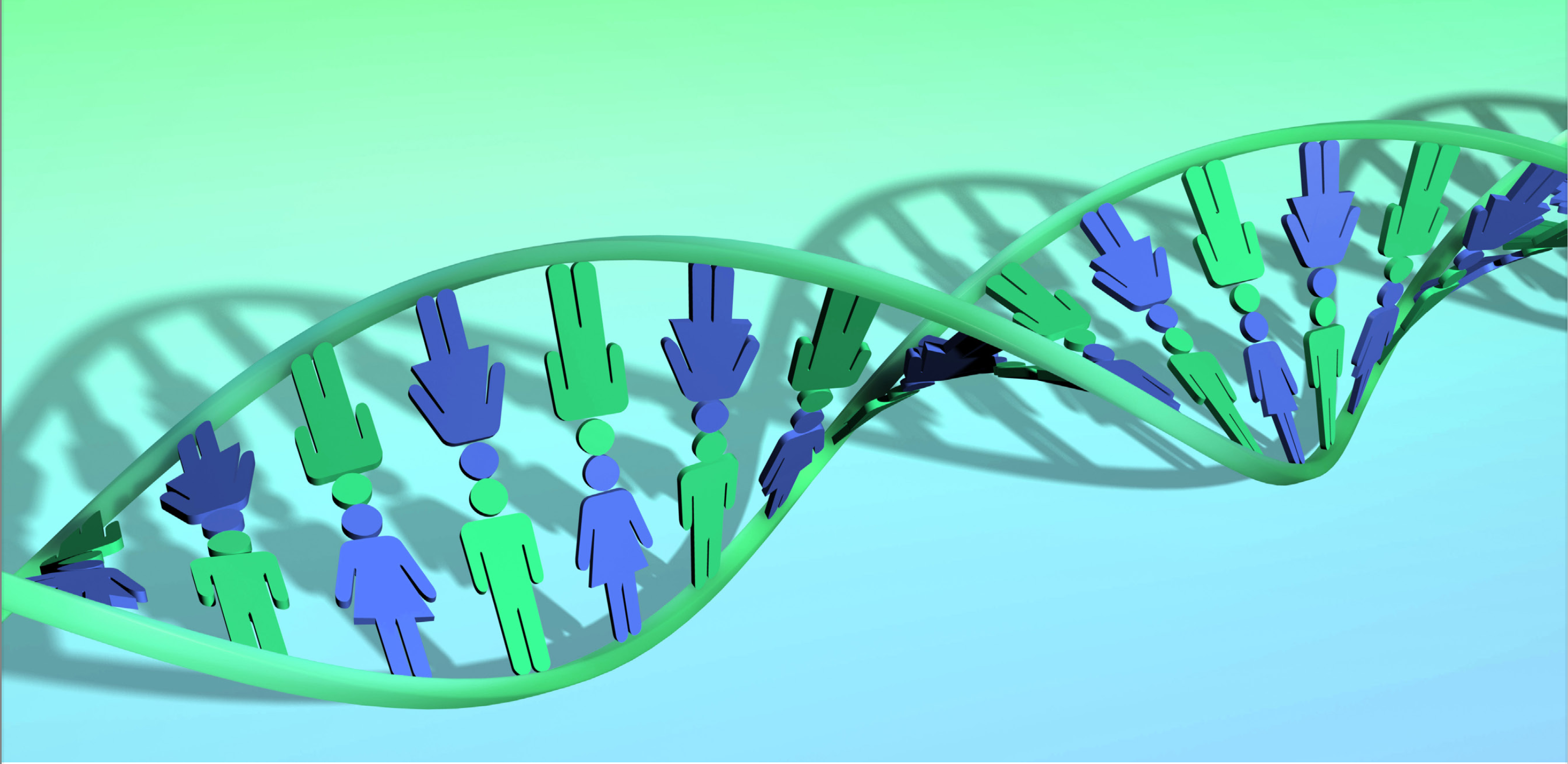 Epigenetics and lifestyle
Dr. Pedro Luis González-Sanz
ELMO Country Representative -Spain
Sec. Gnral. Spanish Lifestyle Medicine Institute
Preventive and Personalised Lifestyle Medicine - Blue Healthcare Clinic
Towards personalized lifestyle medicine
November 2023       5th ELMO CONGRESS - BUDAPEST
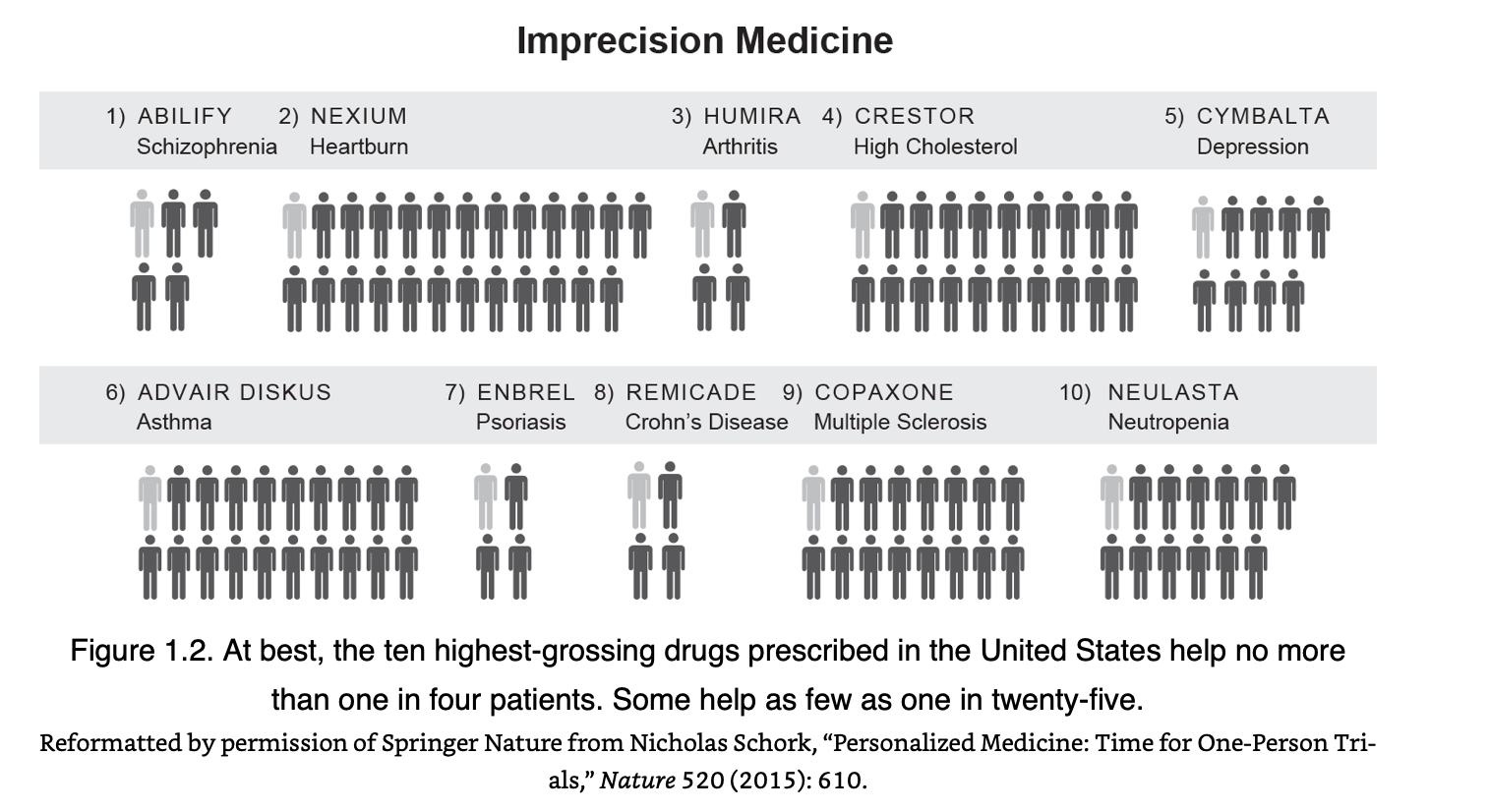 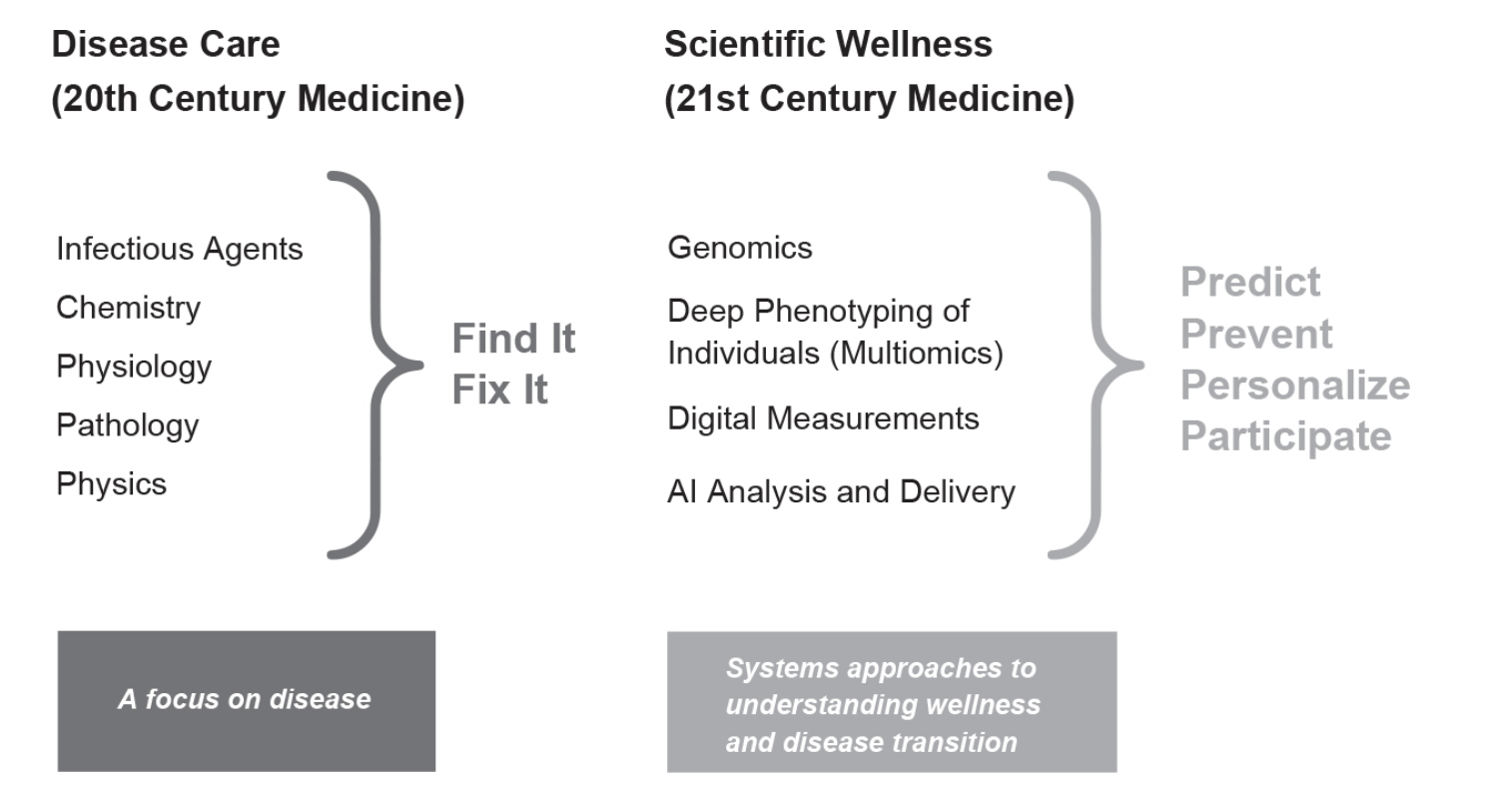 Epigenetics & Transcriptomics
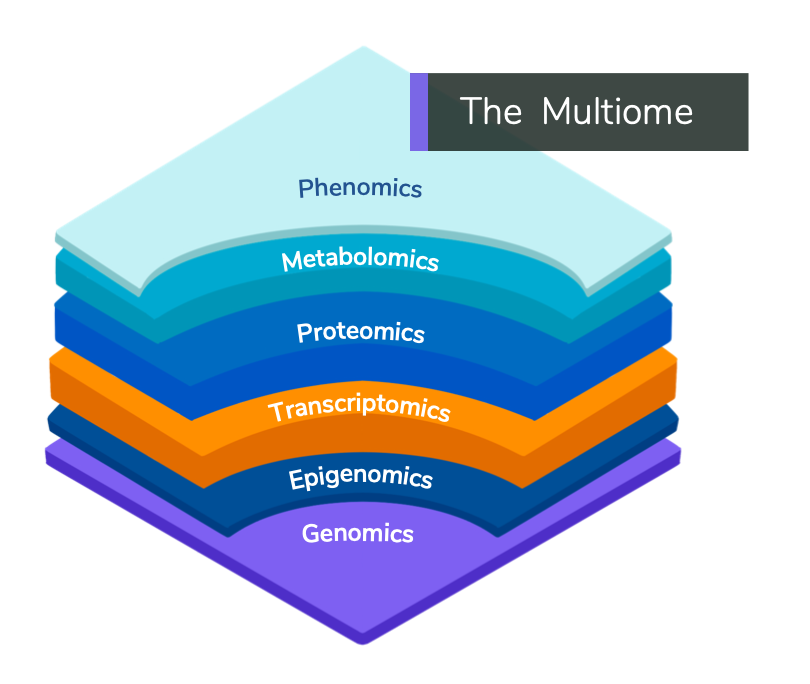 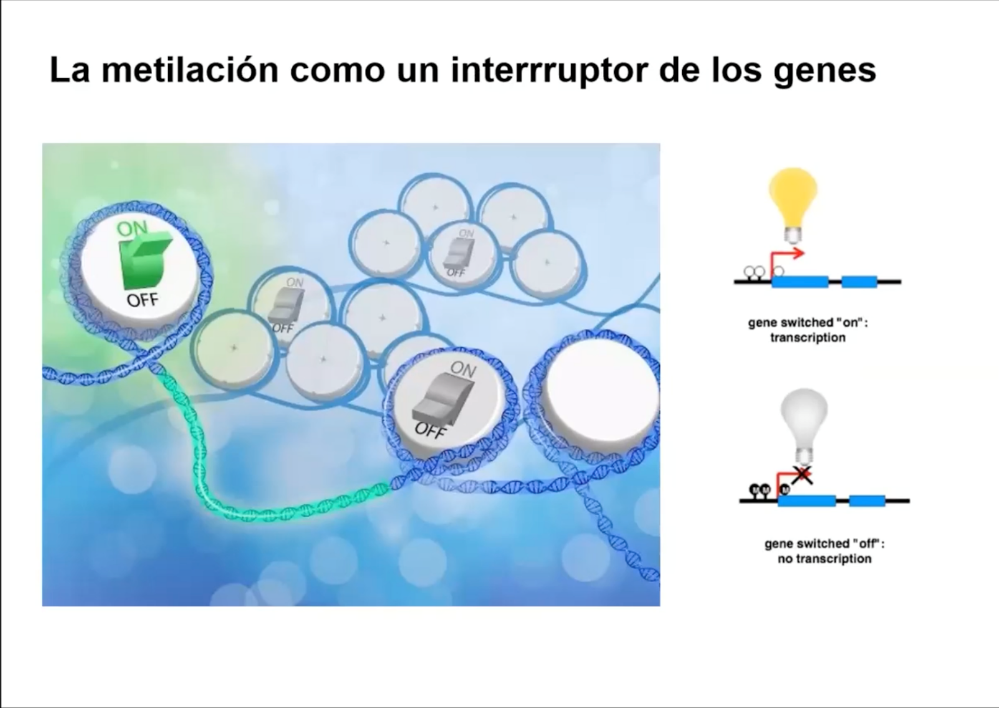 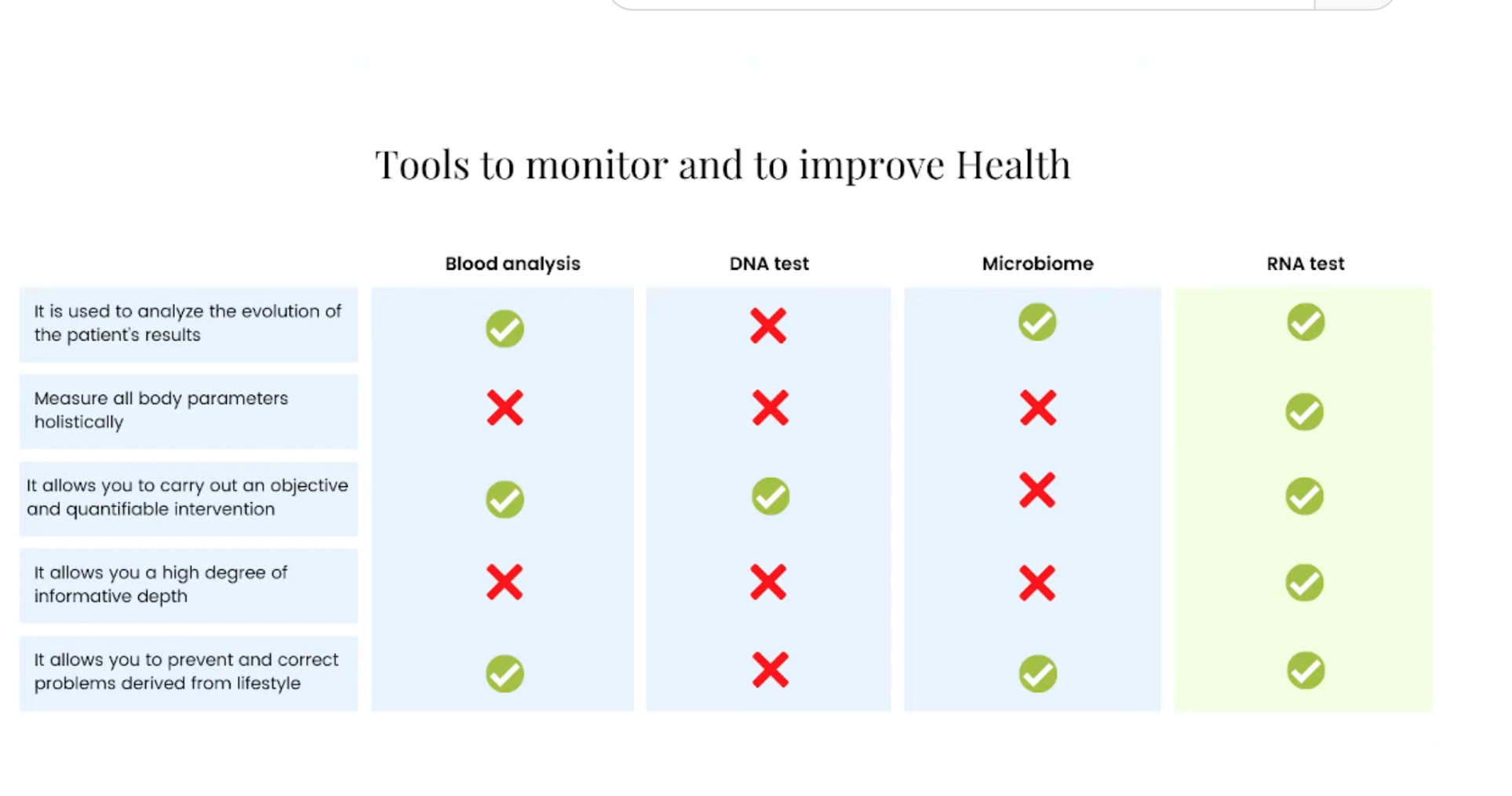 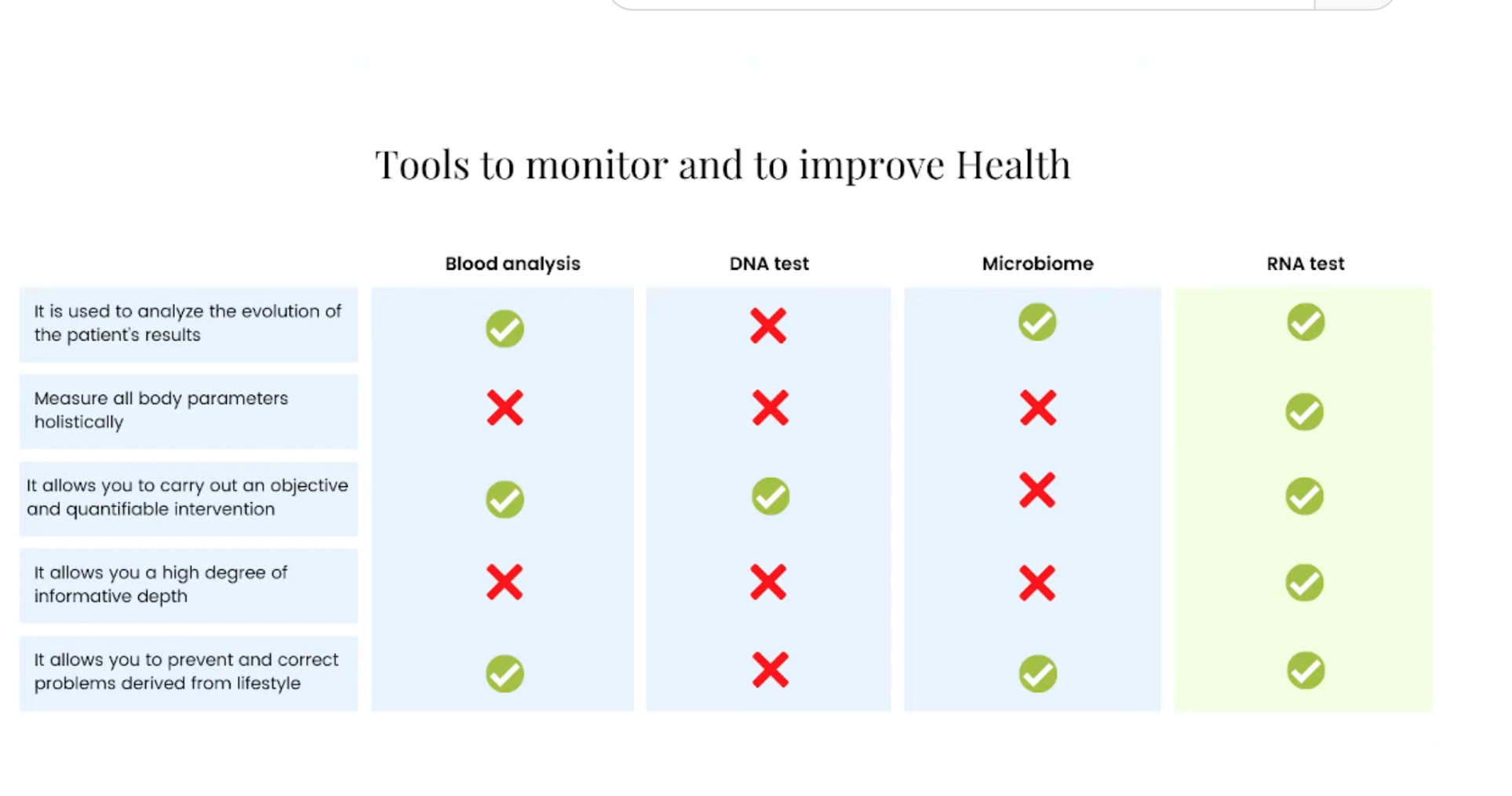 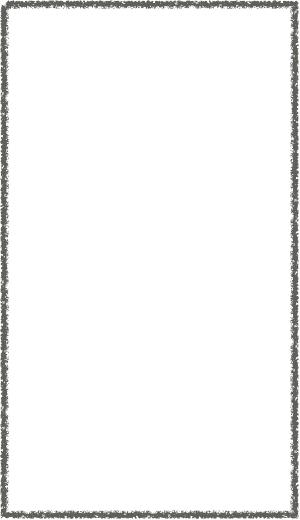 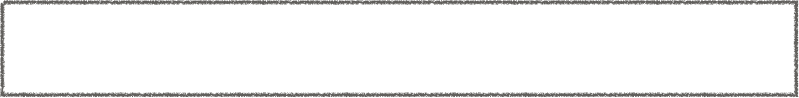 20 years of research in two large institutions, the Hospital Sant Pau and the Universitat Politècnica de Catalunya.
RNA EPIGENETIC TEST - BEYOND YOU (SANT PAU HOSP. MOLECULAR BIOLOGY DEPT)
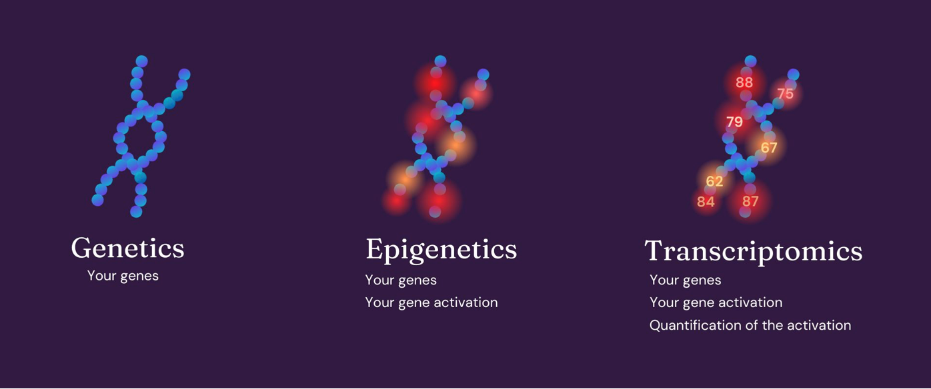 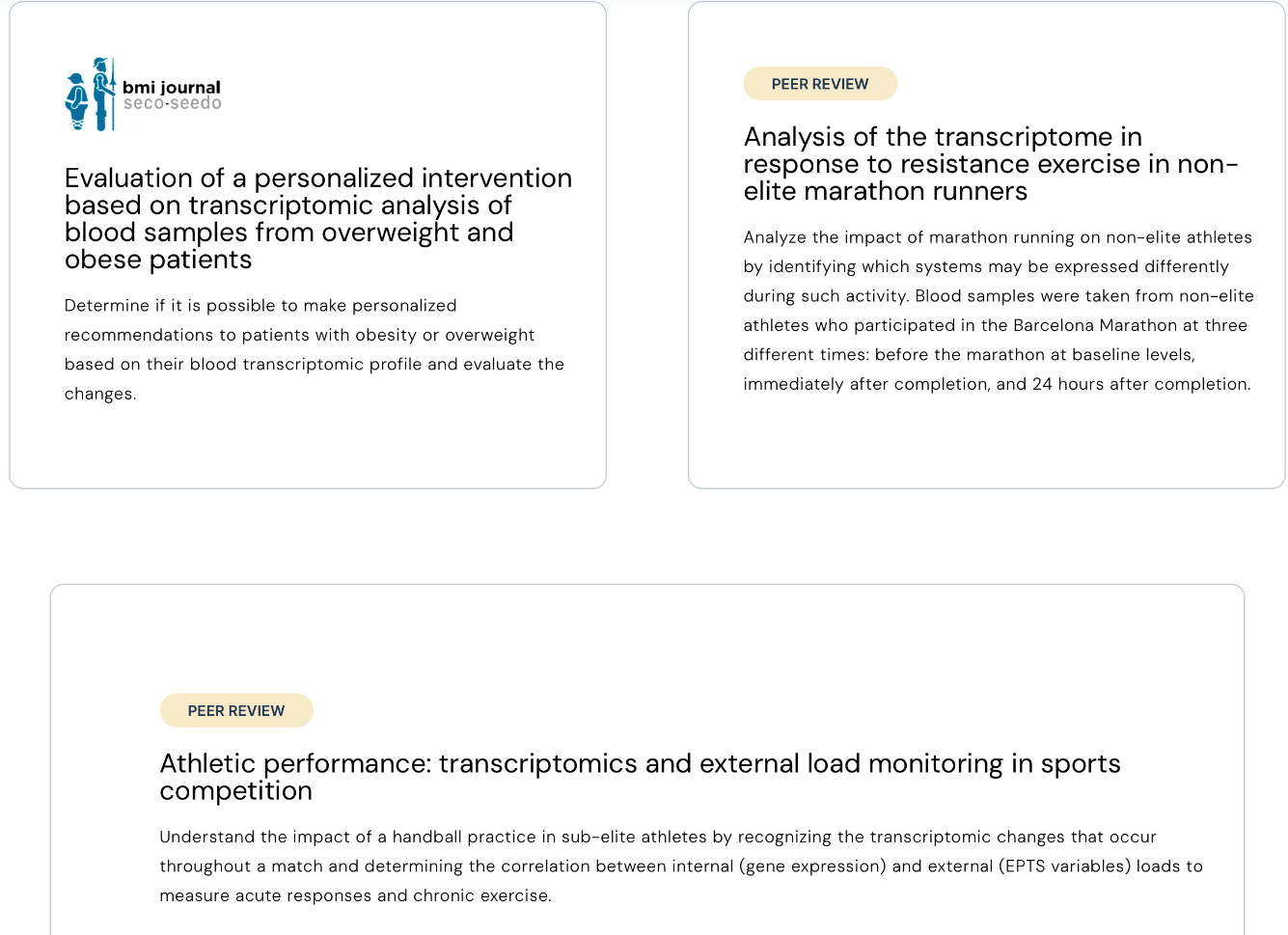 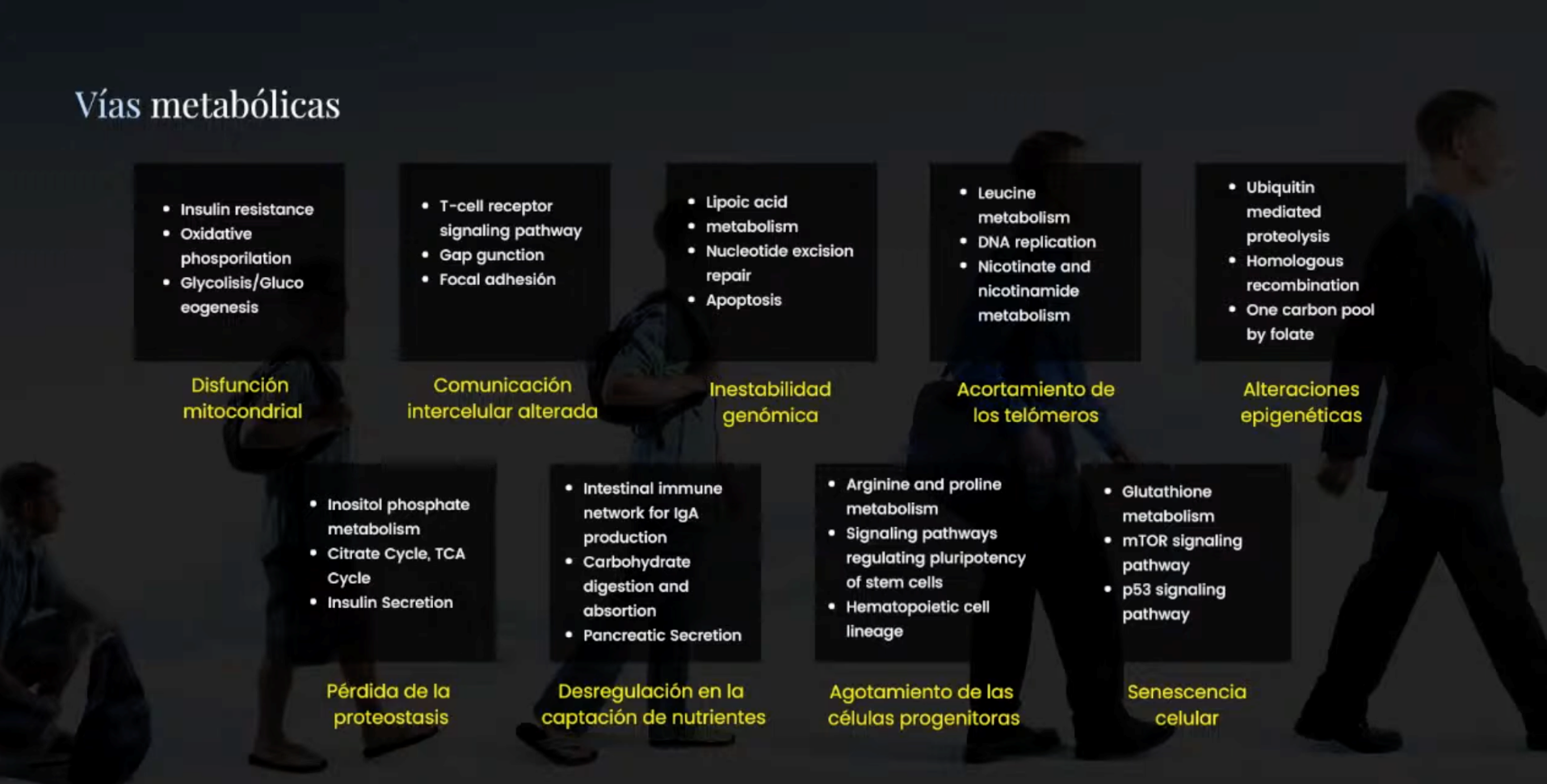 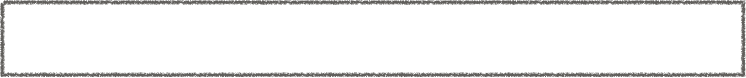 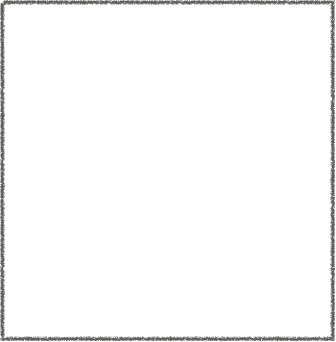 Metabolic pathways
Analysis  of RNA levels to examine the expression of all genes in the whole genome associated with over 360 metabolic pathways with just a blood sample
PRECISION MEDICINE THROUGH AI
Mitochondrial disfunction
Altered intercellular communication
Genomic instability
Telomere shortening
Epigenetic alterations
Lose of prosteosthasis
Warned out stem cells
Cellular senescence
Nutrient dysregulation
PRECISION TOOL FOR PERSONALIZED LIFESTYLE MEDICNE
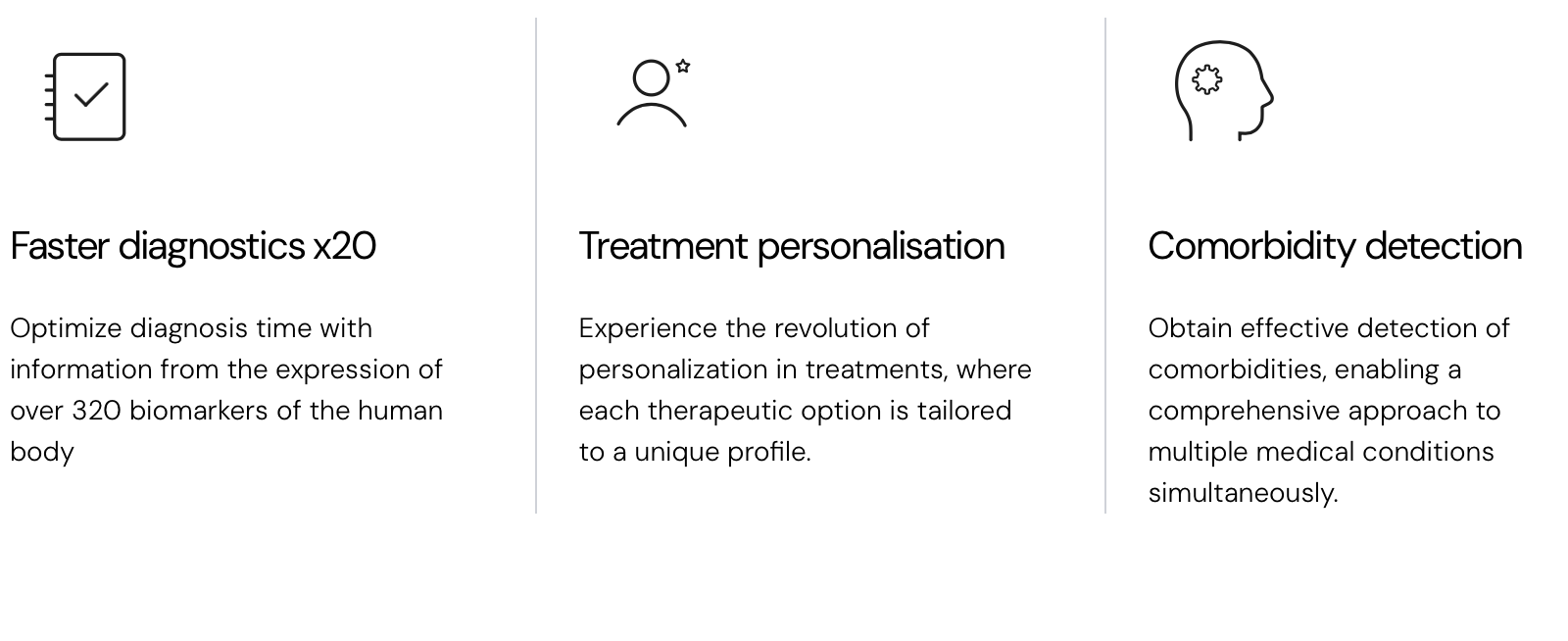 Lifestyle modulates the epigenome
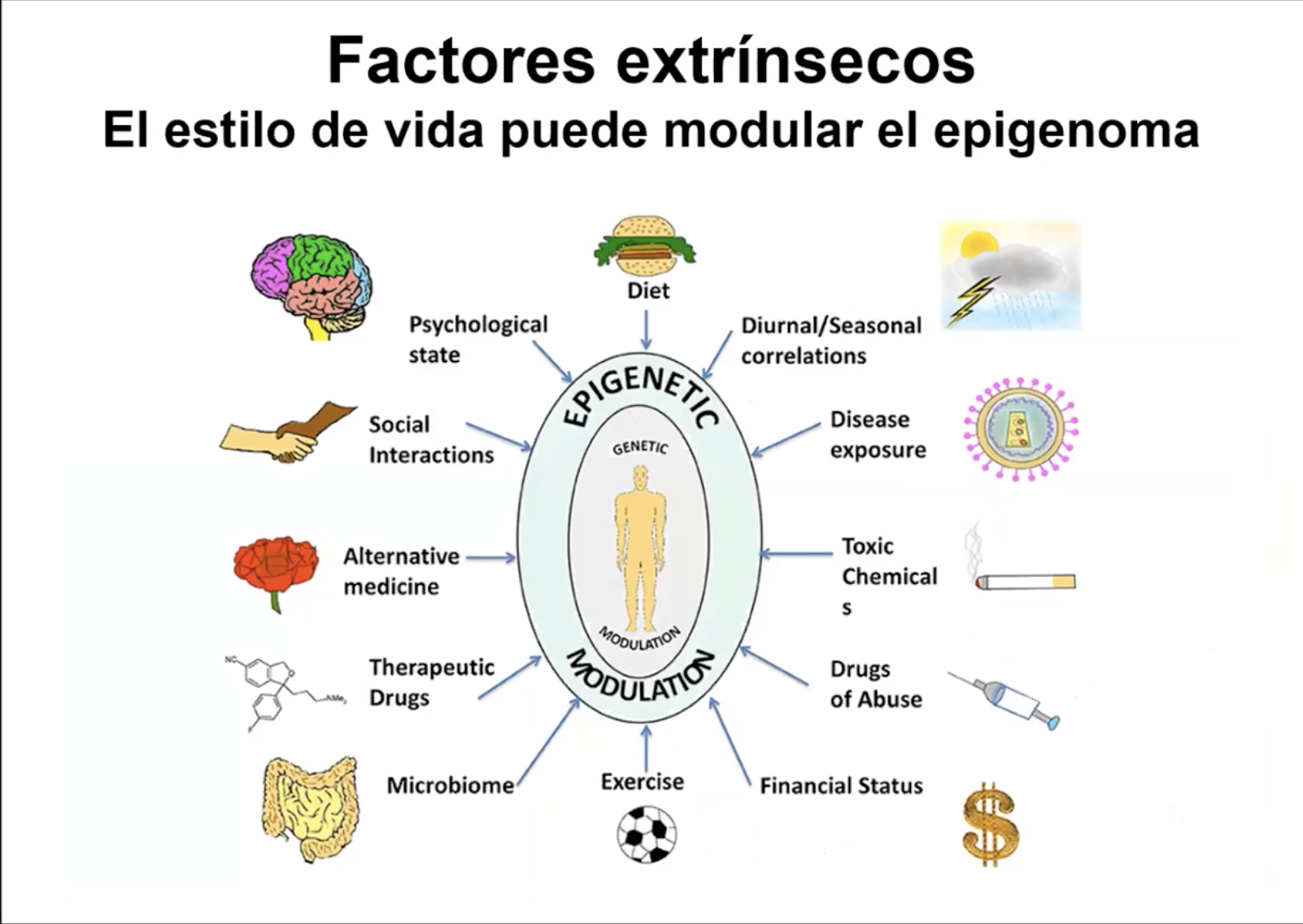 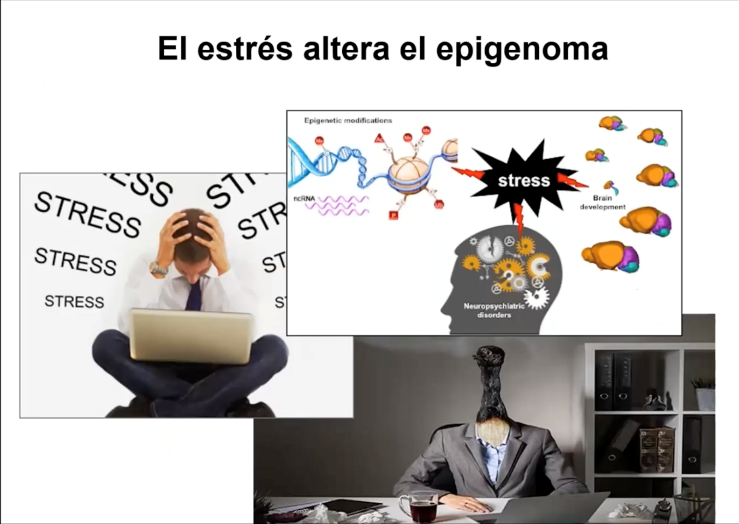 Lifestyle is associated with changes 
in epigenetic clocks
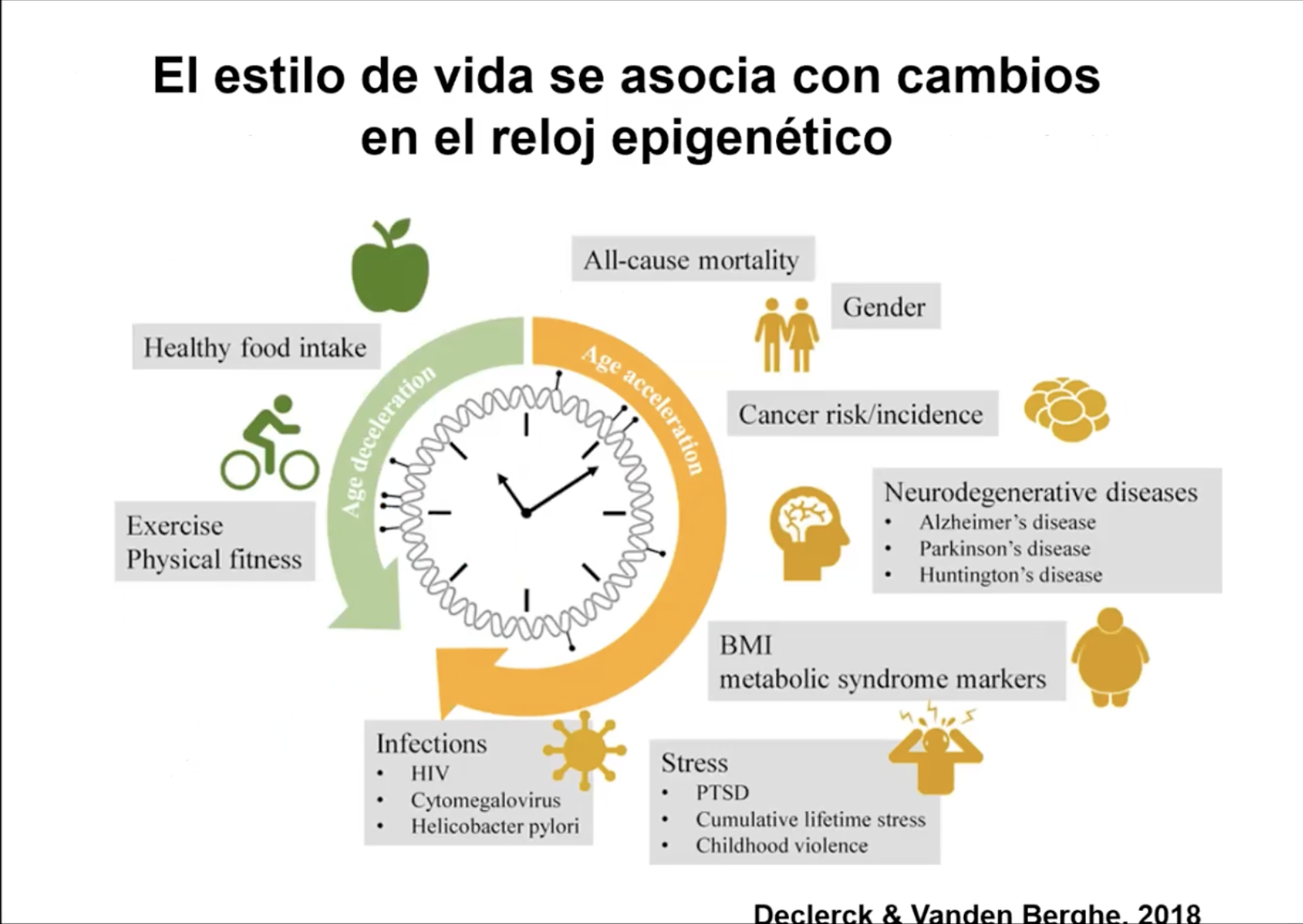 Uses of epigenetics in LFM
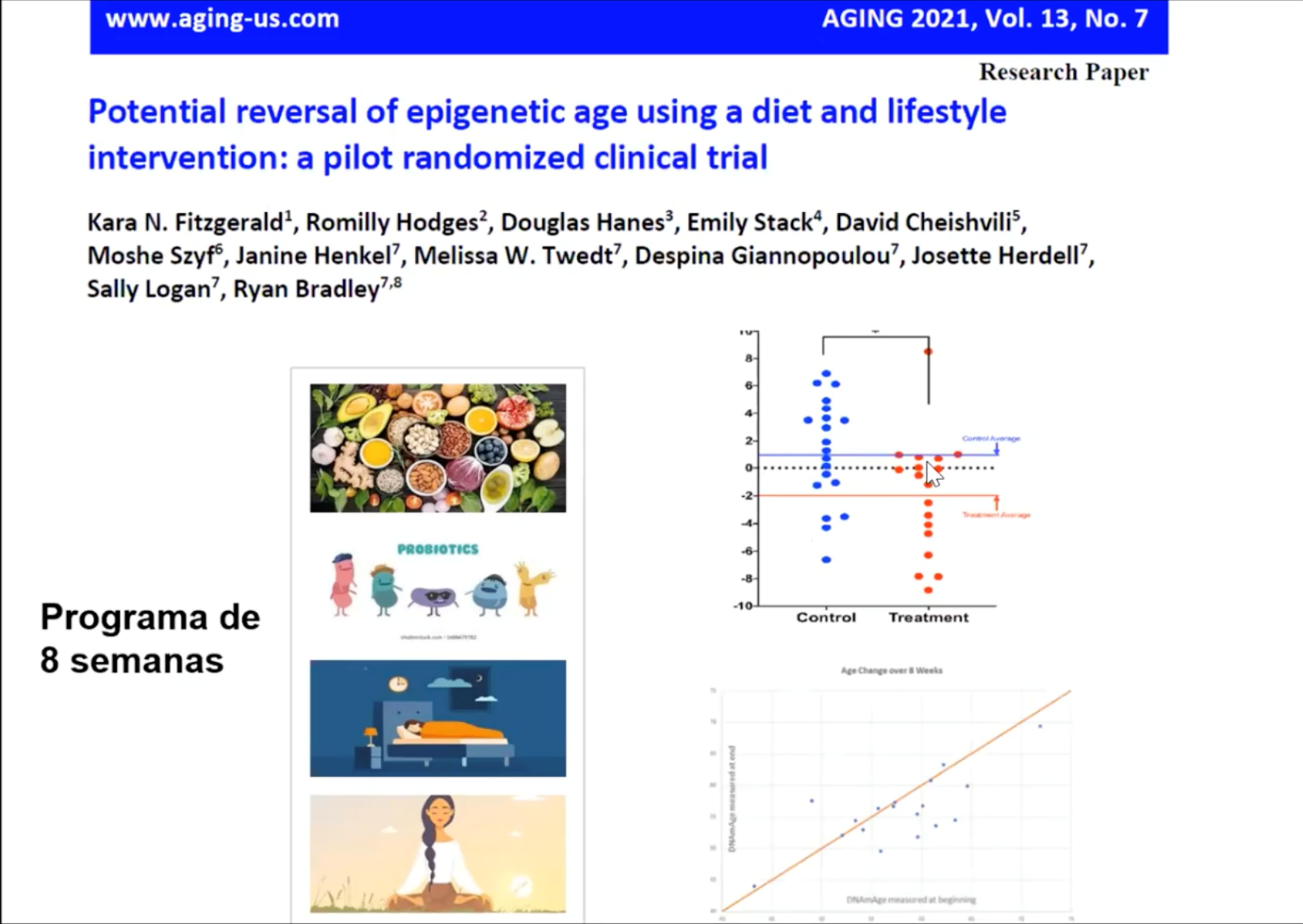 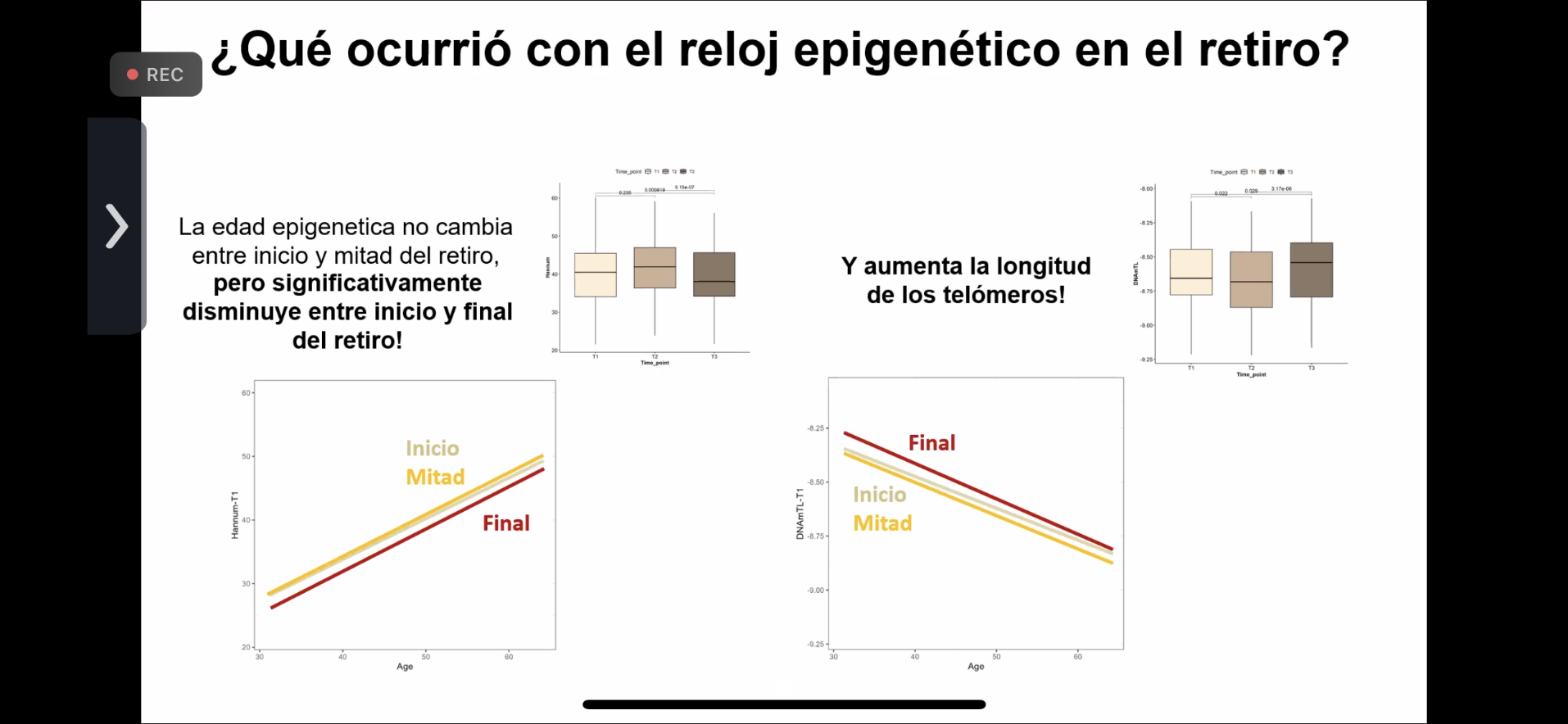 Mental health interventions
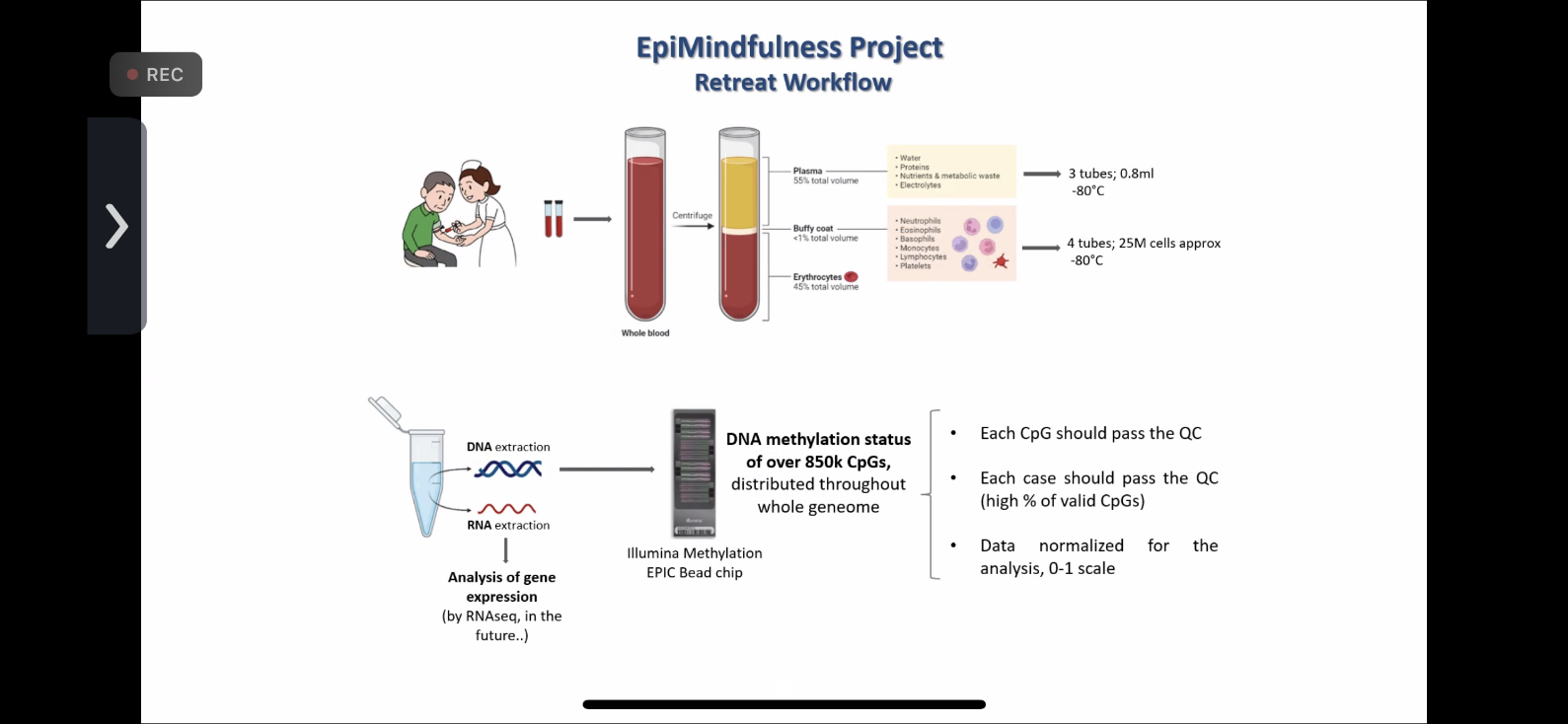 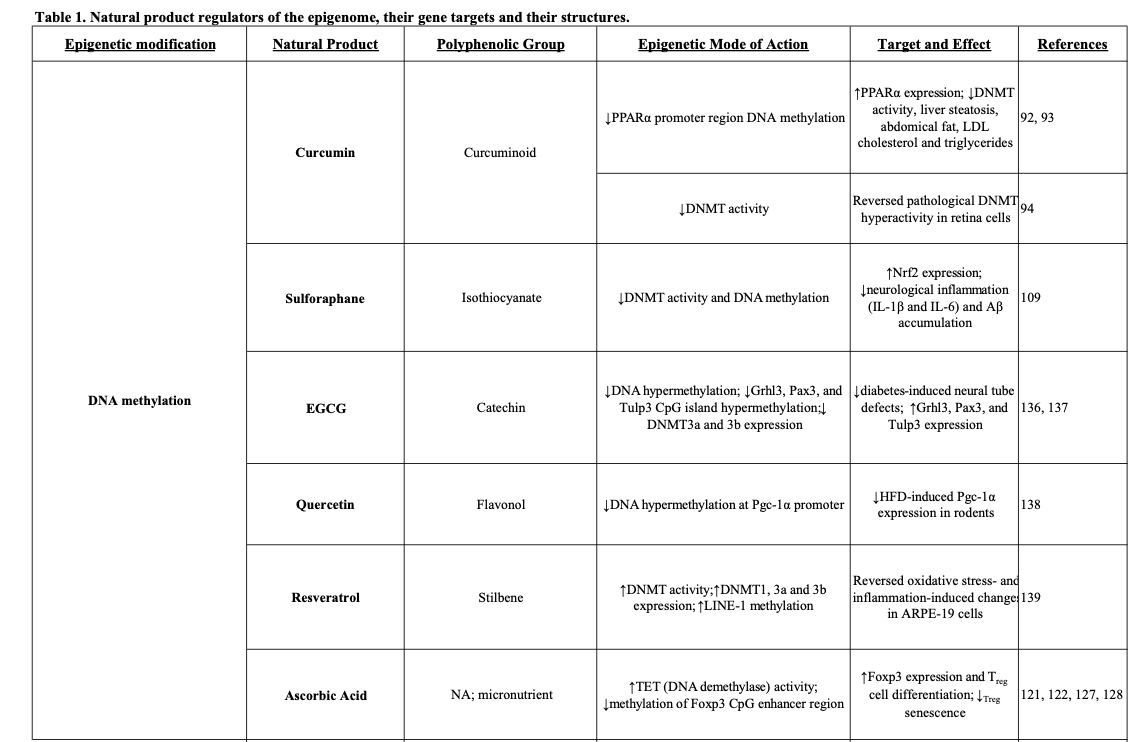 Food  interventions through nutrients regulating the epigenome
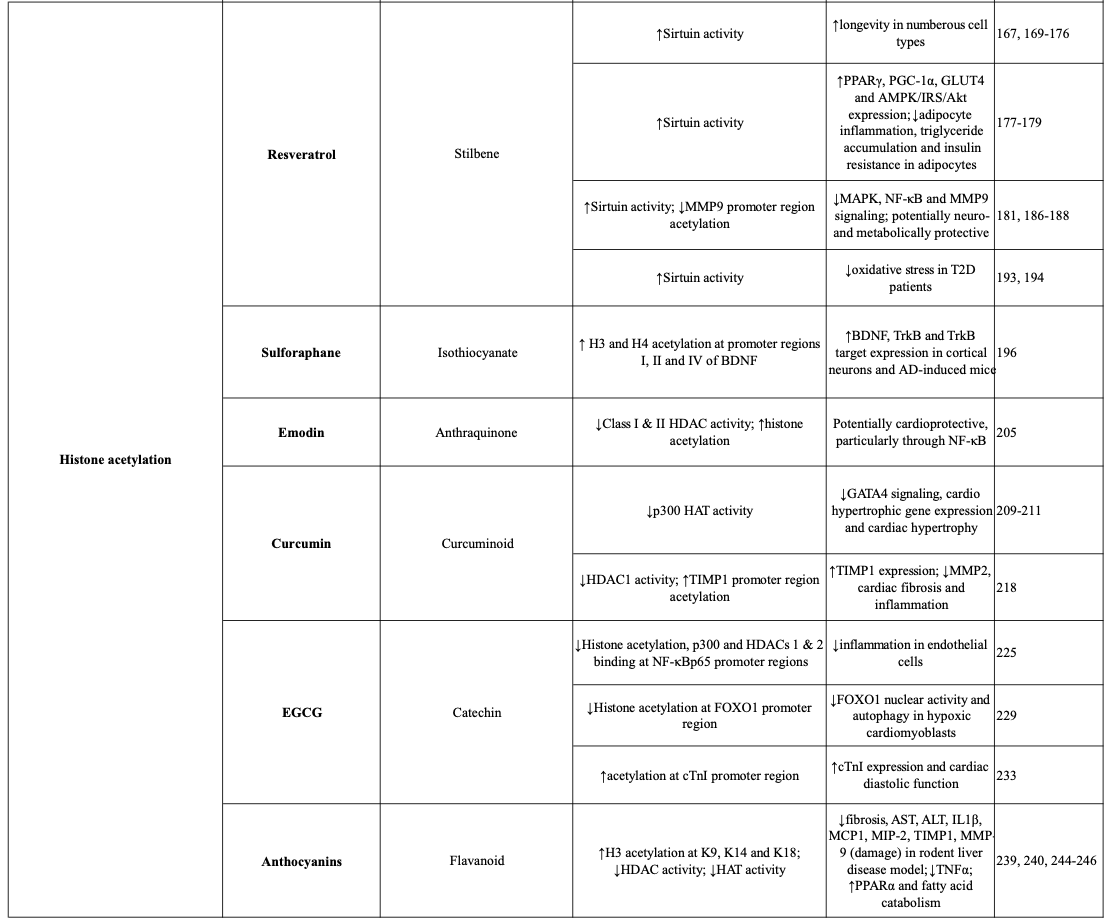 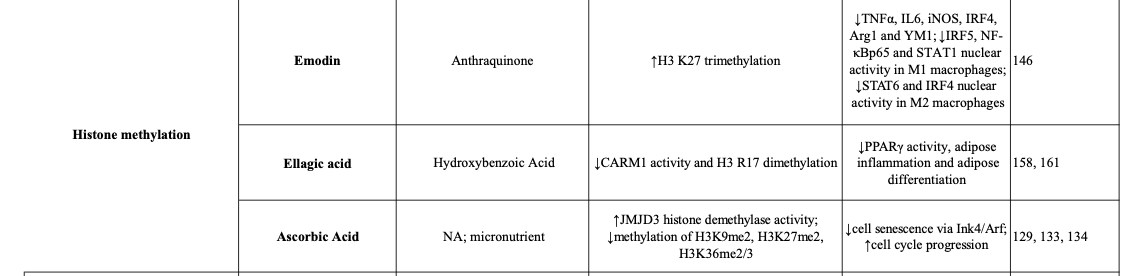 Lifestyle intervention planning and adaptation
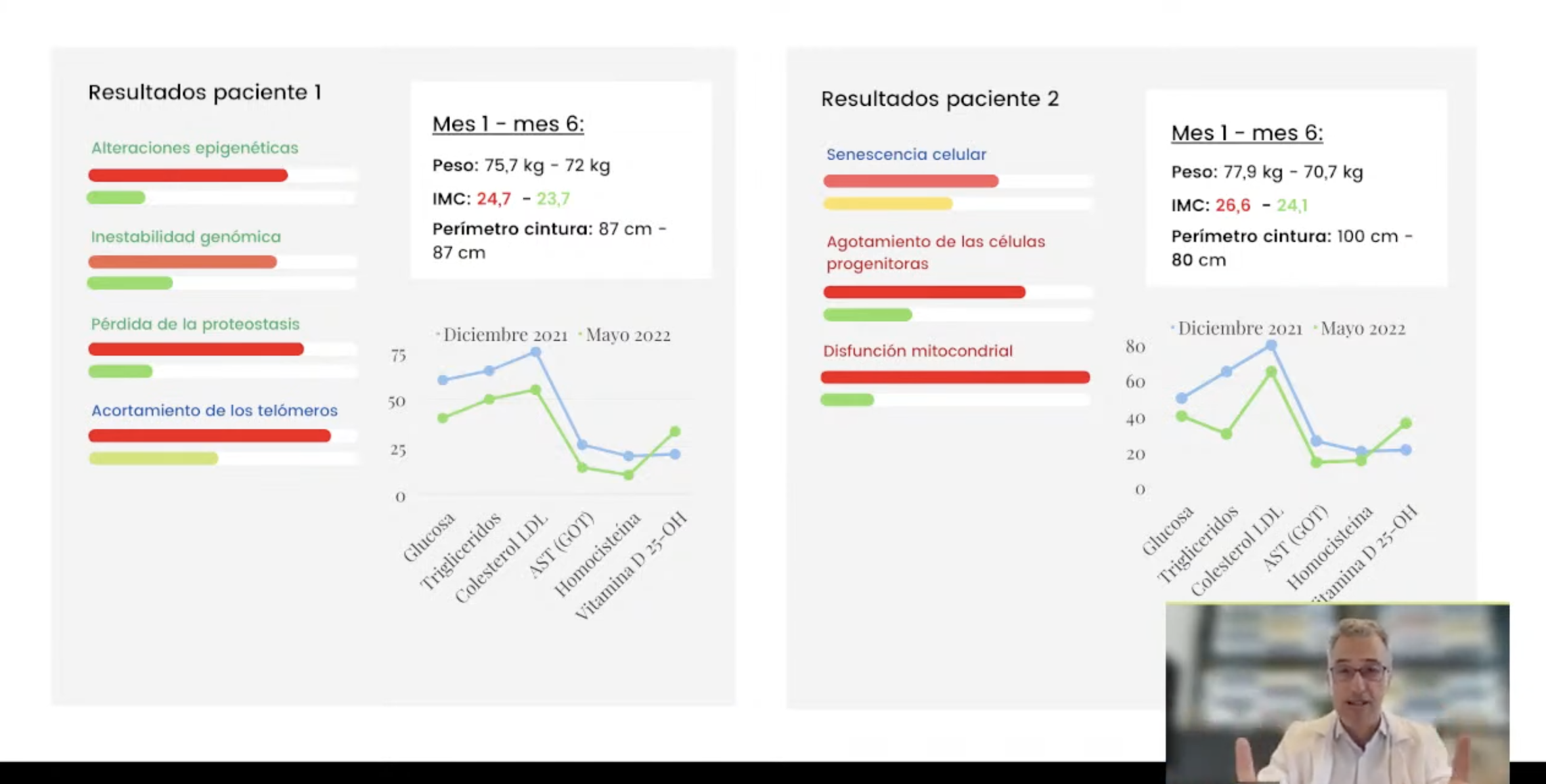 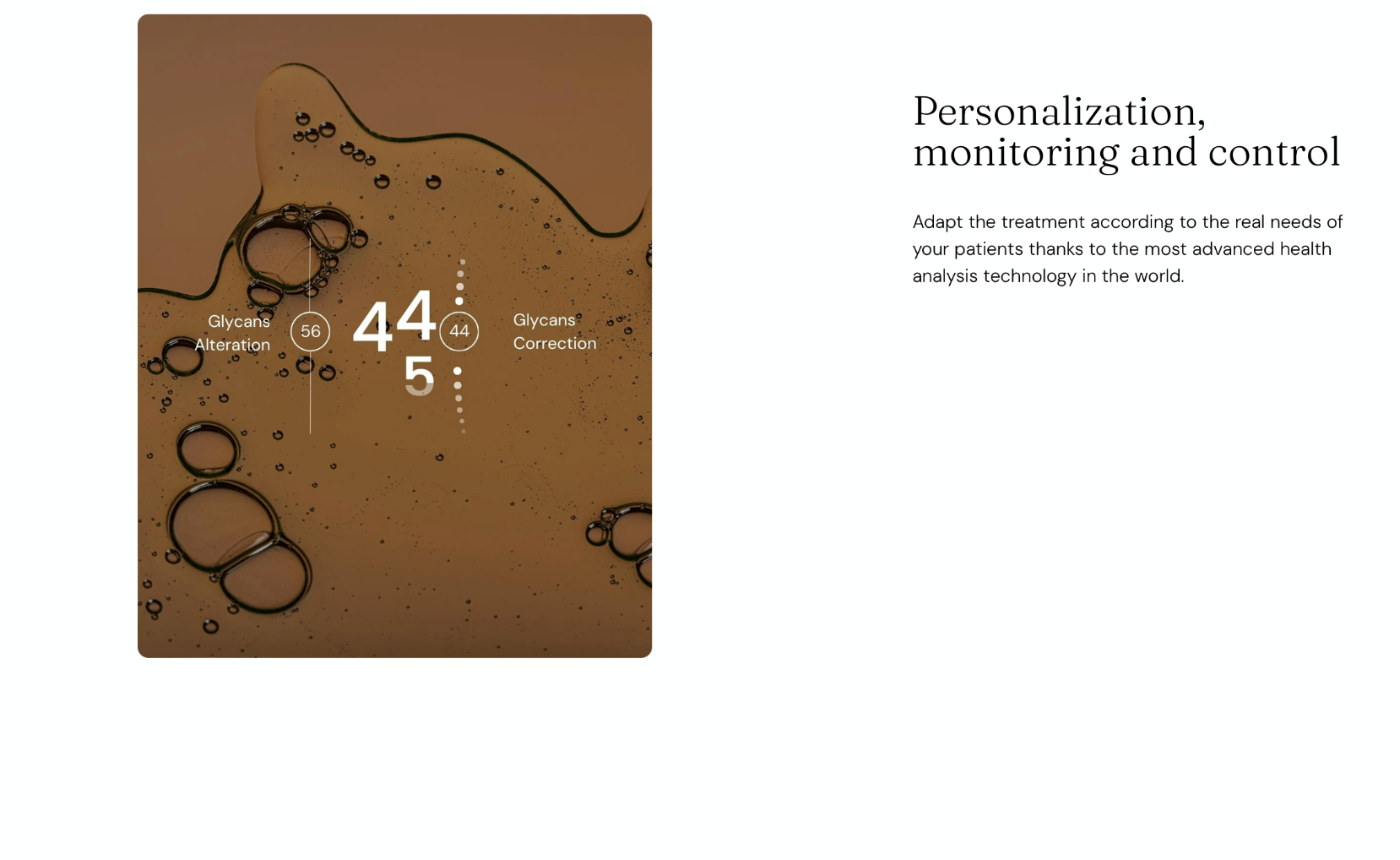 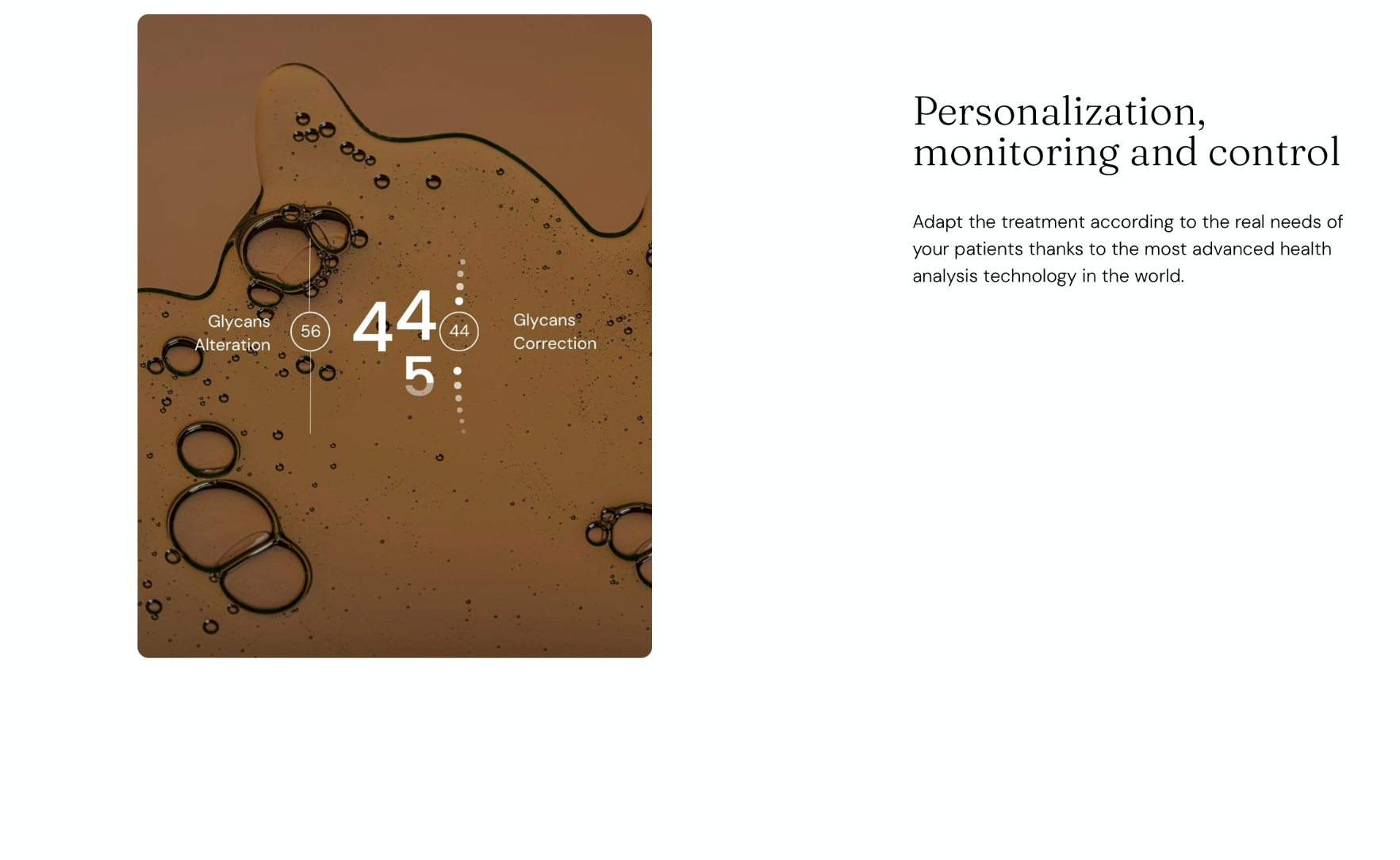 Lifestyle intervention follow-up
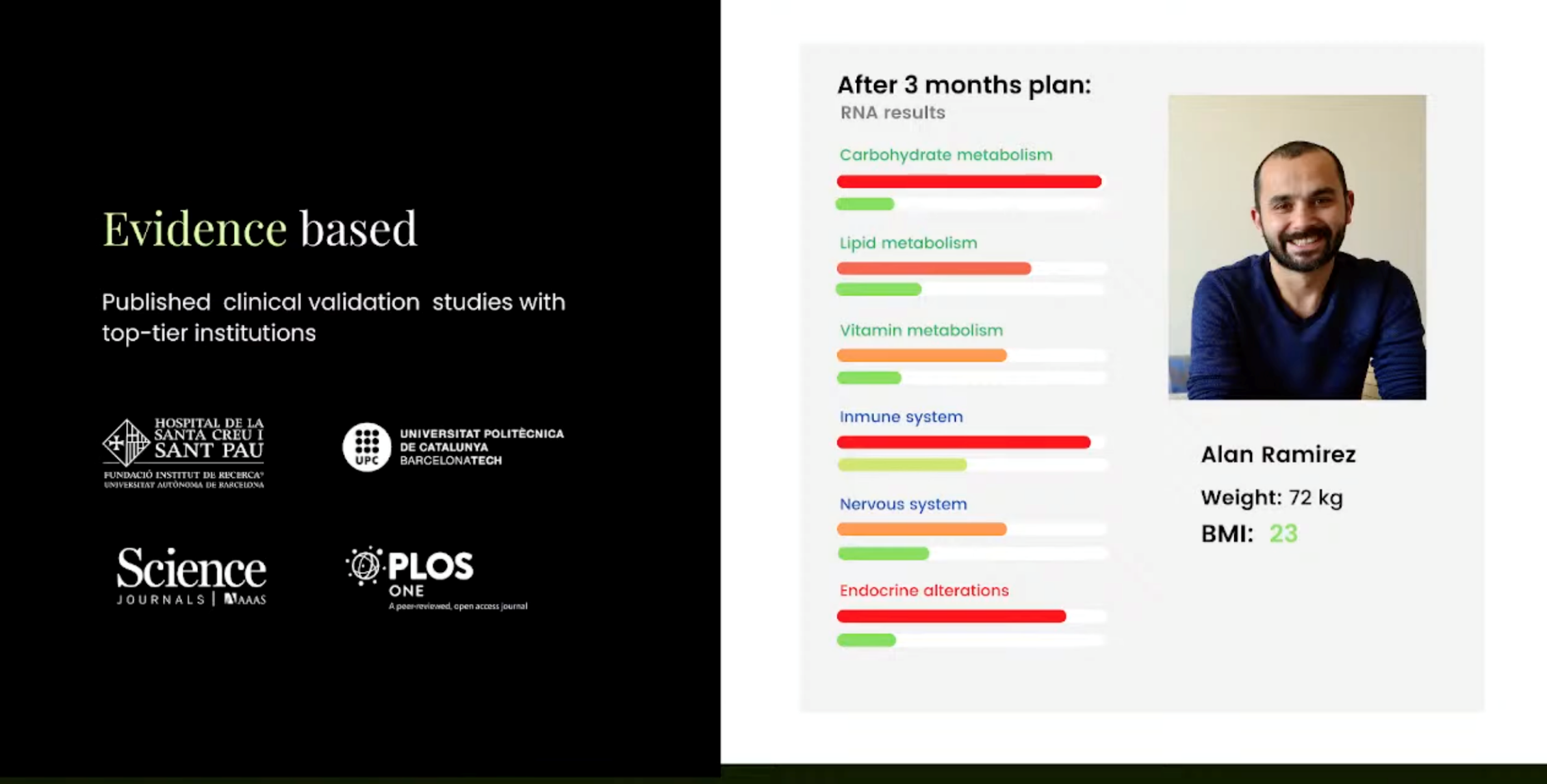 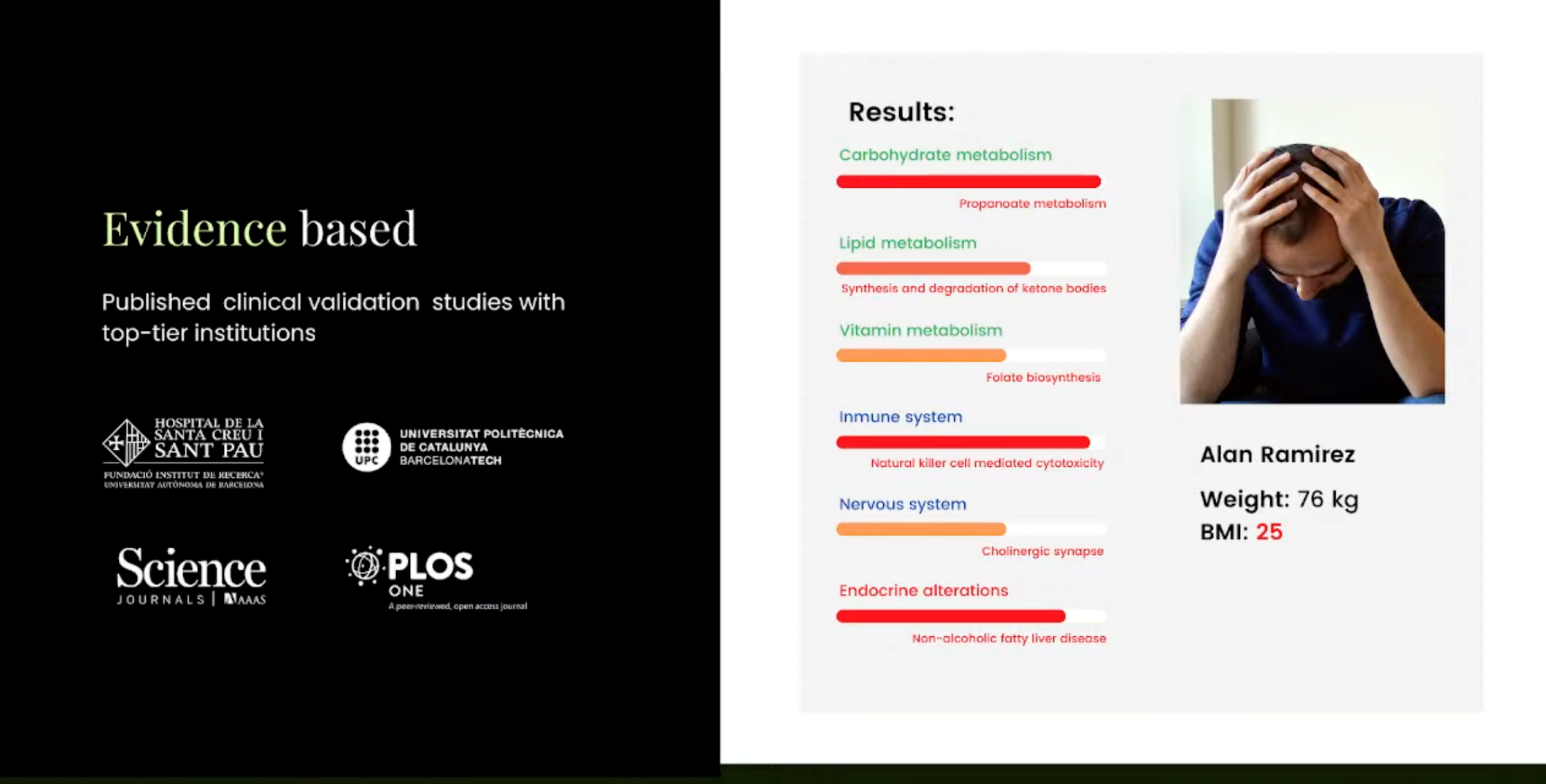 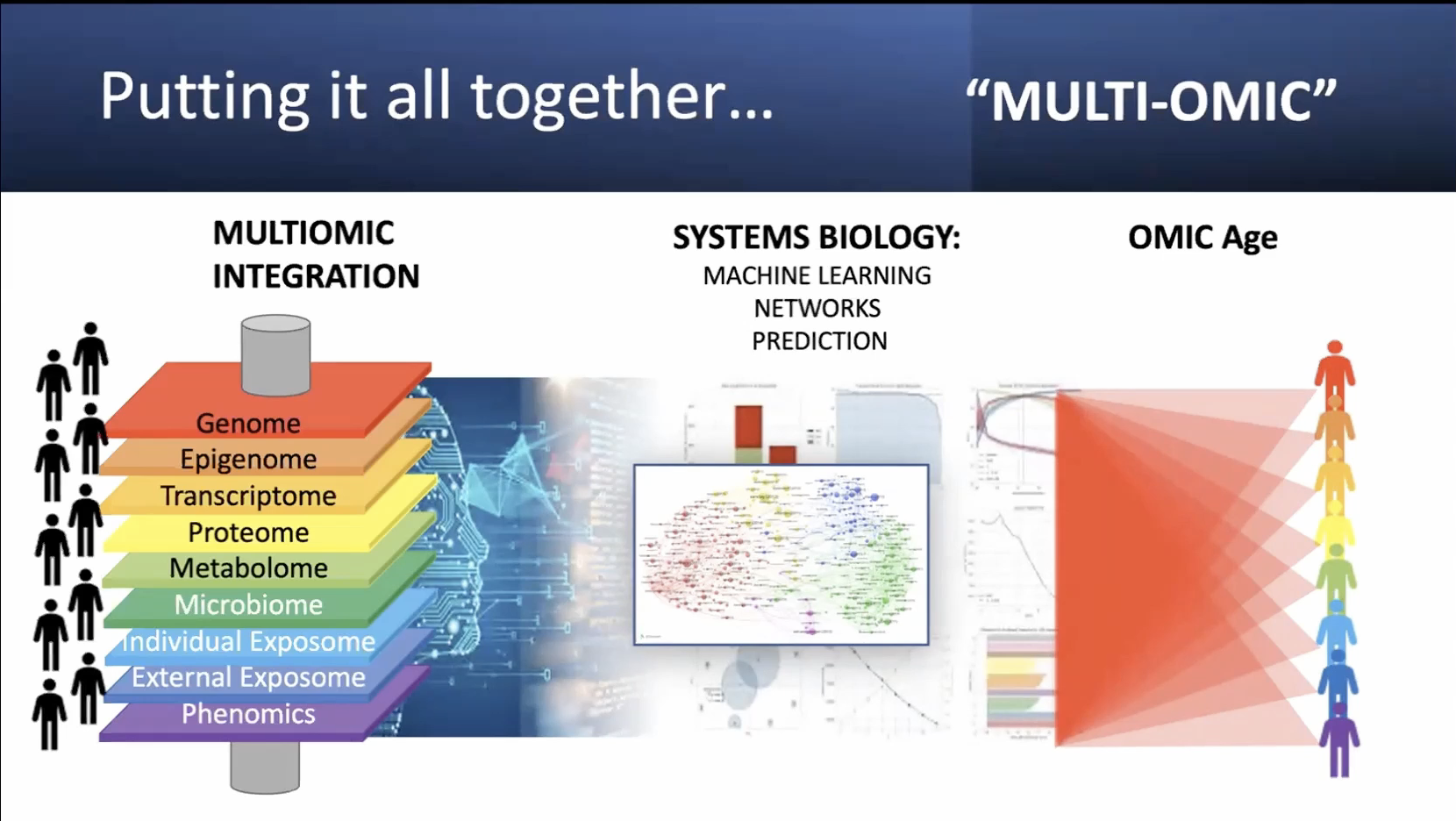 THE CLINICAL UNDERSTANDING IS ONLY BEGINING…